الصف : الأولالمادة : اللغة العربية الدرس : حرف الواو
و
و
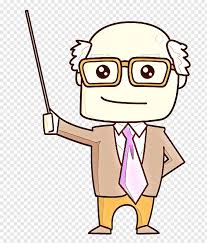 مخرجات التعلم
أن يكتب حرف الواو بأشكاله المختلفة
أن يقرأ التلميذ حرف الواو قراءة صحيحة مع الحركات والمدود
أن يميز الطالب حرف الواو بين مجموعة من الحروف
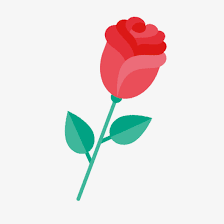 وردة
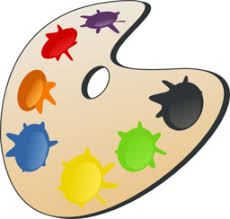 ألوان
تأمل حرف الواوفي الكلمات التالية
وردة
ألوان
دج
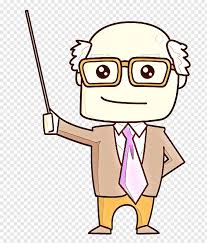 و    ـو
تأمل حرف الواو مع المدود القصيرة
مع الضمة
مع الفتحة
مع الكسرة
وَ
وُ
وِ
ـــــَ   ـــــُ   ـــــِ
تأمل حرف الواو مع المدود الطويلة
مع الواو
مع الألف
مع الياء
وا
وو
وي
وا   وو   وي
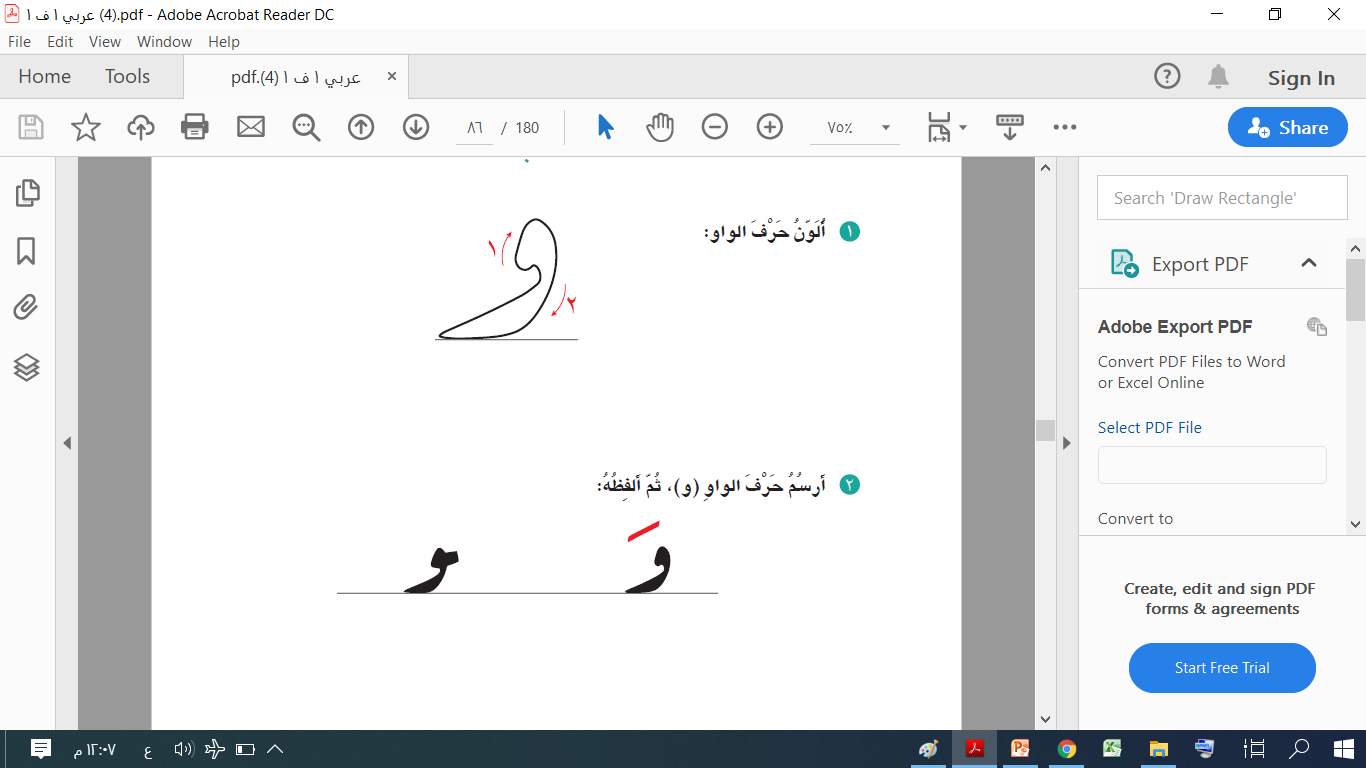 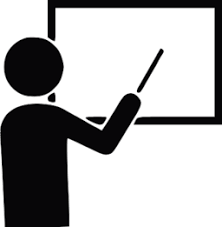 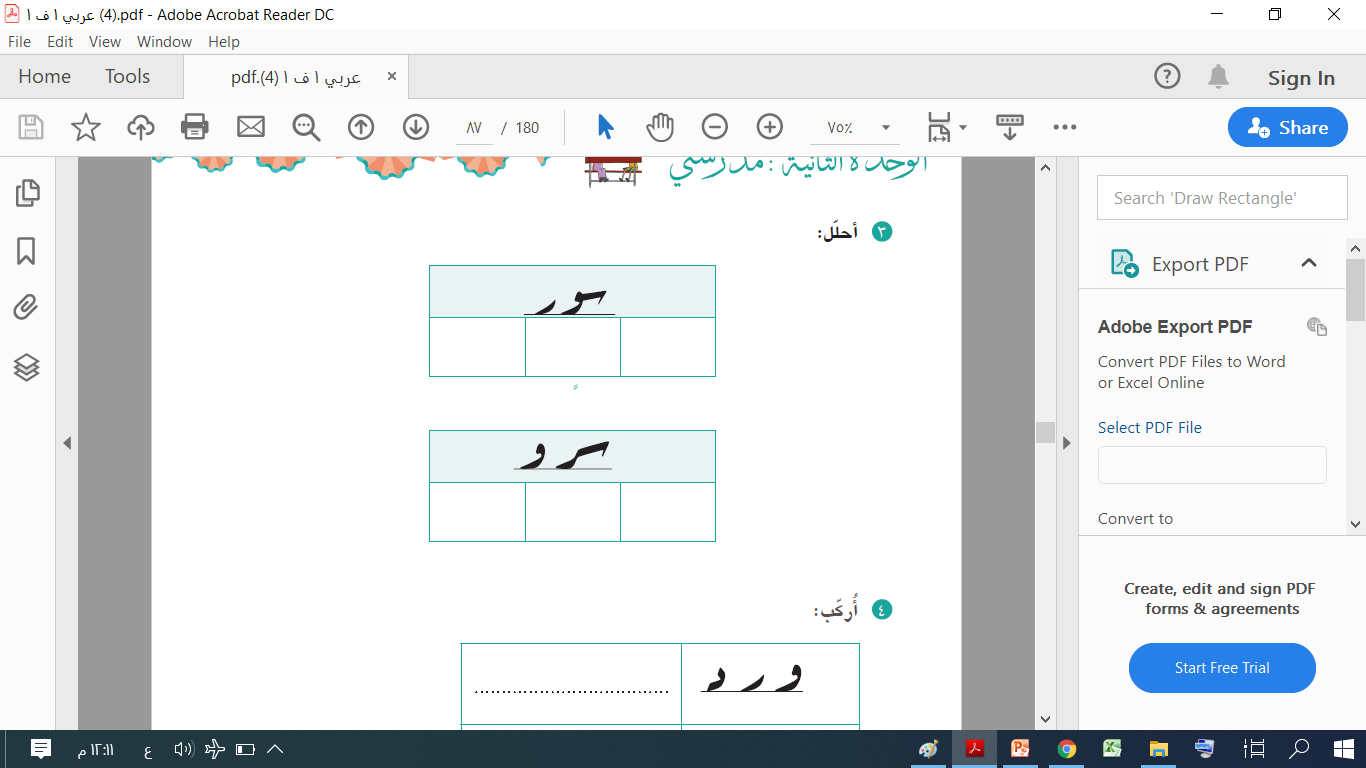 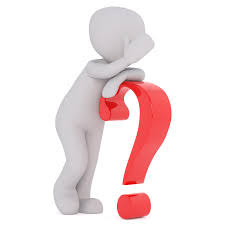 شكراً لحسن استماعكم
تصميم    ساري العم
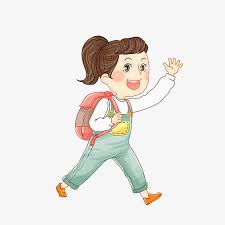